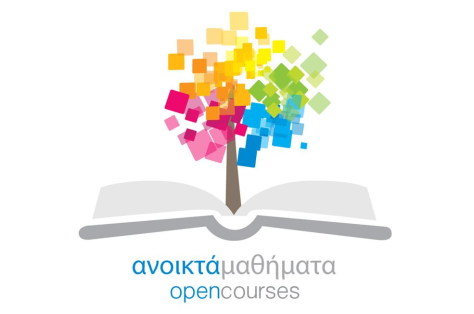 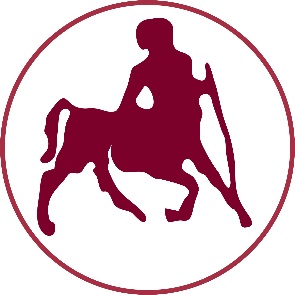 ΠΑΝΕΠΙΣΤΗΜΙΟ ΘΕΣΣΑΛΙΑΣ
Πετοσφαίριση Ι
Ενότητα 13η: Οι Ψυχολογικές Τεχνικές στο Βόλεϊ

Πατσιαούρας Αστέριος
Τμήμα Επιστήμης Φυσικής Αγωγής και Αθλητισμού
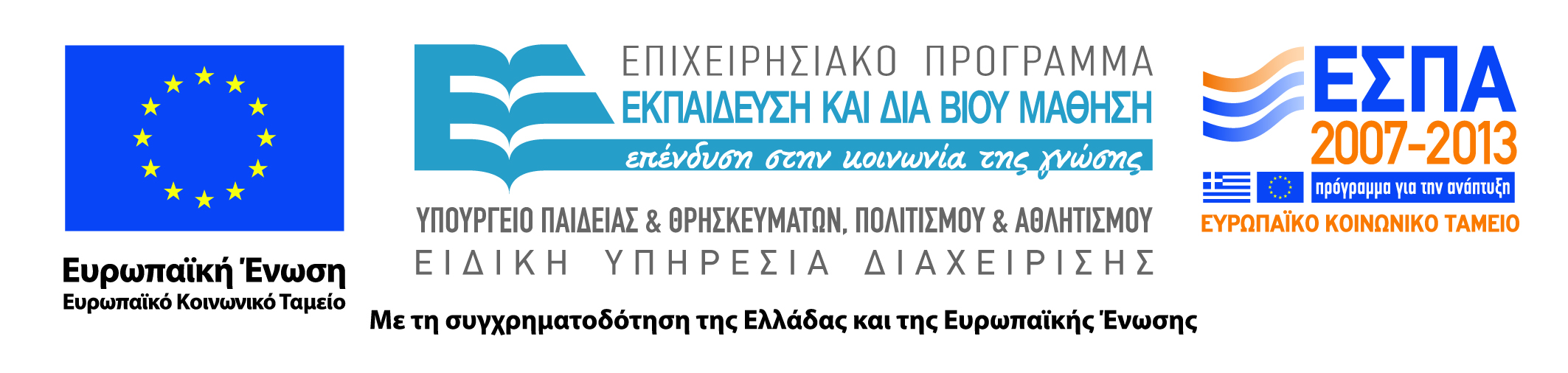 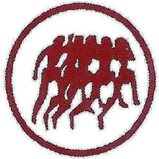 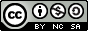 Άδειες Χρήσης
Το παρόν εκπαιδευτικό υλικό υπόκειται σε άδειες χρήσης Creative Commons. 
Για εκπαιδευτικό υλικό, όπως εικόνες, που υπόκειται σε άλλου τύπου άδειας χρήσης, η άδεια χρήσης αναφέρεται ρητώς.
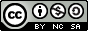 2
Χρηματοδότηση
Το παρόν εκπαιδευτικό υλικό έχει αναπτυχθεί στα πλαίσια του εκπαιδευτικού έργου του διδάσκοντα.
Το έργο «Ανοικτά Ακαδημαϊκά Μαθήματα Πανεπιστημίου Θεσσαλίας» έχει χρηματοδοτήσει μόνο τη αναδιαμόρφωση του εκπαιδευτικού υλικού. 
Το έργο υλοποιείται στο πλαίσιο του Επιχειρησιακού Προγράμματος «Εκπαίδευση και Δια Βίου Μάθηση» και συγχρηματοδοτείται από την Ευρωπαϊκή Ένωση (Ευρωπαϊκό Κοινωνικό Ταμείο) και από εθνικούς πόρους.
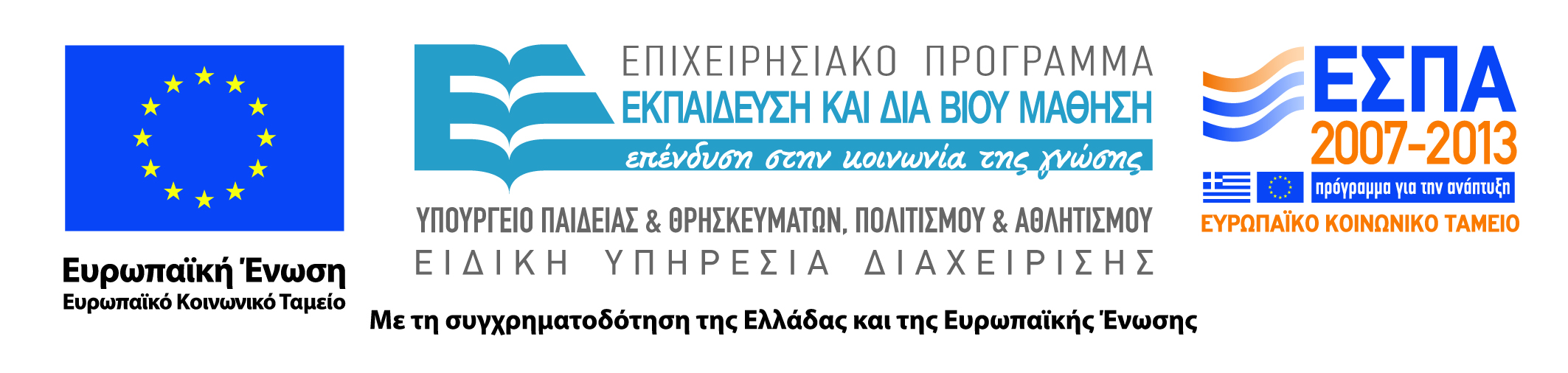 3
Σκοποί  ενότητας
Να αναλυθούν οι ψυχολογικές τεχνικές που μπορούν να βοηθήσουν αρχάριους παίκτες/τριες μιας ομάδας βόλεϊ.
4
Περιεχόμενα ενότητας
Οι διάφορες ψυχολογικές τεχνικές που μπορούν να χρησιμοποιηθούν στο άθλημα του βόλεϊ.
5
ΣΧΕΣΗ ΠΡΟΠΟΝΗΤΗ ΚΑΙ ΠΑΙΚΤΗ ΣΤΗΝ ΠΡΟΠΟΝΗΣΗ
Η σχέση του προπονητή και παίκτη καθορίζεται από ένα πλαίσιο το οποίο έχει έναν κοινό στόχο: την νίκη της ομάδας.
Μέσα σε αυτό το πλαίσιο επιδιώκεται:
1. η ανάπτυξη, και
2. η αξιοποίηση των ικανοτήτων του παίκτη.
Ο προπονητής είναι υπεύθυνος να παράσχει στον παίκτη του όλες εκείνες τις πληροφορίες που του χρειάζονται και είναι σχετικές με την ανάπτυξη και βελτίωση συγκεκριμένων δεξιοτήτων, την ατομική και ομαδική τακτική της ομάδας κλπ.
6
ΣΧΕΣΕΙΣ ΠΡΟΠΟΝΗΤΗ-ΠΑΙΚΤΗ
Οι σχέσεις του προπονητή με τους παίκτες/τριες του δεν είναι πάντα ειδυλλιακές. Συχνά έρχονται σε συγκρούσεις λόγω:
α) των διαφορετικών κινήτρων,
β) των διαφορετικών προσωπικών στόχων που έχουν θέσει,
γ) της διαφορετικής άποψης που έχουν για την επιτυχή βελτίωση των ικανοτήτων των παικτών/τριών, και
δ) του άγχους επιτυχίας - αποτυχίας που έχουν ο καθένας για τους δικούς του λόγους.
7
ΣΧΕΣΕΙΣ ΠΡΟΠΟΝΗΤΗ -ΠΑΙΚΤΗ
Προπονητές και παίκτες συγκρούονται συνήθως λόγω της διαφοράς απόψεων που έχουν για την επιτυχή βελτίωση των ικανοτήτων τους. Συγκεκριμένα ο προπονητής προσπαθεί μέσω των προπονητικών του προγραμμάτων να επιτύχει την μέγιστη απόδοση των παικτών του.
Αντίθετα ο παίκτης προσπαθεί να πετύχει την μέγιστη απόδοση του αυξάνοντας τις εμπειρίες και τα αισθήματα επιτυχίας του και μειώνοντας τα αισθήματα αποτυχίας και δυσφορίας που επακολουθούν μετά από μια ήττα.
8
ΣΧΕΣΕΙΣ ΠΡΟΠΟΝΗΤΗ -ΠΑΙΚΤΗ
Η βασικότερη πηγή αυτοεπιβεβαίωσης μέσω του αθλητισμού για έναν παίκτη/τρια προέρχεται μέσω της υπερνίκησης της δυσφορίας και των αισθημάτων αποτυχίας που αισθάνεται μετά από μια ήττα.
Προπονητές και παίκτες συγκρούονται μεταξύ τους εξαιτίας του άγχους της επιτυχίας που έχουν ο καθένας για τους δικούς του λόγους. Είναι γνωστό ότι ο καθένας διεκδικεί την επιτυχία για τον εαυτό του και φυσικά χρεώνει την αποτυχία σε λανθασμένες ενέργειες του άλλου.
9
ΕΠΙΠΤΩΣΕΙΣ ΤΩΝ ΣΥΓΚΡΟΥΣΕΩΝ
Στην περίπτωση της αποτυχίας σε ένα σημαντικό αγώνα πρέπει να γίνεται μια νηφάλια και αντικειμενική ανάλυση των αιτιών και των παραγόντων εκείνων που οδήγησαν στο ανεπιθύμητο αποτέλεσμα. 
Πολλές φορές η αποτυχία δίνει περισσότερα στοιχεία για την βελτίωση της απόδοσης των παικτών/τριών μεμονωμένα και της ομάδας γενικότερα, παρά μια επιτυχία.
Οι συγκρούσεις αυτές και οι επιπτώσεις τους μπορούν να επηρεάσουν θετικά ή αρνητικά την αποτελεσματικότητα της συνεργασίας μεταξύ παίκτη και προπονητή κατά την διάρκεια της προπόνησης ή του αγώνα.
10
ΘΕΤΙΚΕΣ ΕΠΙΠΤΩΣΕΙΣ ΤΩΝ ΣΥΓΚΡΟΥΣΕΩΝ
Με τις συγκρούσεις μπορούν να λυθούν οι παρεξηγήσεις του παρελθόντος.
Μπορούν να επαναπροσδιοριστούν τα όρια παικτών προπονητή και παικτών ή μεταξύ των παικτών.
Μπορούν να ξεκαθαριστούν οι ευθύνες και τα επίπεδα υπευθυνότητας του καθενός και να επανακαθοριστεί η συμπεριφορά του καθενός.
11
ΑΡΝΗΤΙΚΕΣ ΕΠΙΠΤΩΣΕΙΣ ΤΩΝ ΣΥΓΚΡΟΥΣΕΩΝ
Με τις συγκρούσεις:
α) διαπιστώνεται το αγεφύρωτο χάσμα μεταξύ παίκτη – παικτών,
β) ή παίκτη – προπονητή.
Αυτό έχει πολλές φορές ως αποτέλεσμα την απομάκρυνση από την ομάδα ενός από τα δυο μέρη συνήθως του προπονητή στη διάρκεια της περιόδου ή του παίκτη-παικτών μετά την λήξη της αγωνιστικής περιόδου.
12
Η ΗΓΕΤΙΚΗ ΣΥΜΠΕΡΙΦΟΡΑ ΤΟΥ ΠΡΟΠΟΝΗΤΗ
Η καθοδήγηση και η επικοινωνία είναι αναμφισβήτητα οι σπουδαιότερες πτυχές του φαινομένου της ηγεσίας στον αθλητισμό και ειδικότερα της ηγετικής συμπεριφοράς του προπονητή στην πετοσφαίριση.
Ως ηγεσία ορίζεται:
α) η συμπεριφορά ενός ηγέτη με σκοπό την κατεύθυνση και συντονισμό των ενεργειών σε μια ομάδα (FIEDLER, 1967),
β) η αλληλεπίδραση της λεκτικής επικοινωνίας μεταξύ των εμπλεκόμενων στην συμπεριφορά τους (PATSIAOURAS, 1999),
γ) μια διαδικασία συμπεριφοράς που επηρεάζει άμεσα άτομα και ομάδες να βάζουν στόχους και να επιδιώκουν την επιτυχία τους (BARRON, BYME & KANTONITZ, 1977),
δ) η άσκηση εξουσίας και η λήψη αποφάσεων (PHILLIPS, 1966; PAPADOGIANNIS, MANN, 2001).
13
Ο ΡΟΛΟΣ ΤΟΥ ΠΡΟΠΟΝΗΤΗ-ΗΓΕΤΗ
Αυτός που κατέχει αυτή την θέση επηρεάζει και την συμπεριφορά μιας ομάδας και είναι ο κύριος υπεύθυνος:
1. για την καλή απόδοση των αθλητών,
2. για την απόκτηση και βελτίωση κινητικών δεξιοτήτων,
3. για την συνοχή και το καλό κλίμα μέσα στην ομάδα.
Παρόλα αυτά είναι δύσκολο να καθοριστεί πιο ηγετικό στυλ και ποια ηγετική συμπεριφορά είναι η ενδεδειγμένη για ομάδες.
Αρκετές έρευνες έχουν γίνει για να καθοριστεί το προφίλ και η ηγετική συμπεριφορά ενός επιτυχημένου προπονητή πετοσφαίρισης. Το θεωρητικό πλαίσιο τους ποικίλη από:
1. το διπολικό,
2. το πολυδιάστατο μοντέλο ηγεσίας στον αθλητισμό.
14
ΤΟ ΠΡΟΤΥΠΟ ΤΟΥ ΠΡΟΠΟΝΗΤΗ ΠΕΤΟΣΦΑΙΡΙΣΗΣ
Ο προπονητής δεν γεννιέται, αλλά αποκτά τα ιδιαίτερα γνωρίσματα του στην διάρκεια του χρόνου μέσα από τις διαδικασίες μάθησης και εξάσκησης.
Ο προπονητής πρέπει να είναι σε θέση να μεταβάλλει βουλητικά την ηγετική συμπεριφορά του ανάλογα με τις απαιτήσεις και τις συνθήκες που επικρατούν σε ένα αγώνα ή στην προπόνηση και ανάλογα με τους παίκτες που έχει στην διάθεση του.
Το πρότυπο ενός καλού προπονητή προσομοιάζει το πρότυπο ενός πατέρα. Ο προπονητής απαιτεί από τους παίκτες του πειθαρχία, χωρίς όμως να είναι ιδιαίτερα καταπιεστικός, ενώ ταυτόχρονα είναι ο δάσκαλος.
15
ΤΟ ΠΡΟΤΥΠΟ ΤΟΥ ΠΡΟΠΟΝΗΤΗ ΠΕΤΟΣΦΑΙΡΙΣΗΣ
Στα βασικά χαρακτηριστικά της προσωπικότητας ενός προπονητή πετοσφαίρισης συγκαταλέγονται:
α) κίνητρα επιδόσεων,
β) ευελιξία στην εφαρμογή του προπονητικού του προγράμματος και ικανότητα για αλλαγή του όταν αυτό απαιτείται από τις συνθήκες,
γ) δημιουργικότητα,
δ) οργανωτικές ικανότητες και οργανωτικό ταλέντο,
ε) επιμονή και υπομονή,
στ) ικανότητα επικοινωνίας και εχεμύθεια,
ζ) υπευθυνότητα και εμπιστοσύνη στον εαυτό του,
η) κριτικό πνεύμα, σταθερότητα αποφάσεων και ικανότητα εκτίμησης των καταστάσεων.
16
ΜΕΘΟΔΟΙ ΨΥΧΟΛΟΓΙΚΗΣ ΠΑΡΕΜΒΑΣΗΣ
Η ενθάρρυνση.
Δίνοντας κουράγιο σε ένα αθλητή μας μετά από μια αποτυχημένη κυρίως ενέργεια πετυχαίνουμε θετικά αποτελέσματα, διότι τον παρακινούμε να συνεχίσει την προσπάθεια του μέχρι να επιτύχει το επιθυμητό αποτέλεσμα.
Θα πρέπει να τονίσουμε επίσης ότι δεν ενθαρρύνουμε τον αθλητή μας μόνο μετά από μια αποτυχημένη προσπάθεια, αλλά και μετά από μια επιτυχημένη.
17
Η ΕΝΘΑΡΡΥΝΣΗ
Διακρίνουμε δυο επίπεδα στην ενθάρρυνση:
1. εσωτερική από τον ίδιο τον παίκτη σαν εσωτερική επιβράβευση, η οποία και έχει μεγαλύτερο αντίκτυπο στις μελλοντικές ενέργειες του παίκτη μας, βοηθώντας την εσωτερική παρακίνηση, την αυτοπεποίθηση και την ενδυνάμωση του ΄΄Εγώ΄΄ του παίκτη, σε σχέση με την
2. εξωτερική επιβράβευση που προέρχεται από τον προπονητή.
18
Η ΕΝΘΑΡΡΥΝΣΗ
Η επιβράβευση είναι ιδιαίτερα σημαντική σε μικρά παιδιά και αρχάριους που αναμένουν από τον ΄΄ειδικό΄΄ προπονητή τους να τους παρακινήσει όταν μαθαίνουν καινούργια πράγματα, καινούργιες δεξιότητες π.χ. καρπικό καρφί στην ευθεία, επιθετικό σερβίς, το σύστημα 5:1 κλπ.
1. σχετίζεται με την επίτευξη των ατομικών και ομαδικών στόχων και αποτελεί σημαντικό παράγοντα για την συνέχιση της προσπάθειας ή για την τοποθέτηση νέων στόχων.
2. η επιβράβευση μιας καλής προσπάθειας θα πρέπει να δίνεται μόνο αν είναι σημαντική η κατάκτηση μιας καινούργιας δεξιότητας ή ενός στόχου ειδάλλως χάνει την αξία της αν δίνεται συνέχεια.
19
Η ΕΝΘΑΡΡΥΝΣΗ
Η ενθάρρυνση σχετίζεται άμεσα με το ηγετικό στυλ συμπεριφοράς του προπονητή. 
Προπονητές με δημοκρατική συμπεριφορά ενθαρρύνουν και επιβραβεύουν συνήθως περισσότερο τους παίκτες/τριες τους σε σύγκριση με προπονητές που έχουν μια αυταρχική συμπεριφορά και συνήθως τιμωρούν περισσότερο.
20
ΕΝΘΑΡΡΥΝΣΗ ΚΑΙ ΤΙΜΩΡΙΑ
Η τιμωρία είναι αποτελεσματική σαν μια αρνητική επιβράβευση που αποσκοπεί στην διόρθωση μιας κίνησης, μιας προβληματικής συμπεριφοράς ή στην αύξηση της θέλησης και της παρακίνησης. 
Στα συναγωνιστικά-ανταγωνιστικά παιχνίδια που χρησιμοποιεί ο προπονητής στην αρχή της προπόνησης με δυο ομάδες που συναγωνίζονται μεταξύ τους π.χ. για την βελτίωση της ταχύτητας αντίδρασης ο νικητής κερδίζει ενώ οι ηττημένοι παίκτες κάνουν σαν τιμωρία 15-20 κάμψεις. Πολλές φορές το αποτέλεσμα είναι οι παίκτες να επιζητούν από μόνοι τους να ξανακάνουν την άσκηση για να πάρουν την ρεβάνς από την αντίπαλη ομάδα.
21
Η ΣΥΝΟΧΗ
Πολύς  λόγος γίνεται τον τελευταίο καιρό για το αρμονικό κλίμα, στην συνοχή που πρέπει να επικρατεί μέσα σε ομάδες πετοσφαίρισης.
α) υποστηρίζεται ότι η υψηλή συνοχή μεταξύ των παικτών μιας ομάδας την οδηγεί σε καλύτερες αποδόσεις, οι παίκτες είναι συγκεντρωμένοι στους στόχους τους και στην ατομική και ομαδική βελτίωση της απόδοσης της ομάδας αφού περιορίζονται οι διενέξεις και οι εντάσεις μεταξύ των παικτών.
β) από την άλλη πλευρά υπάρχει βέβαια και η άποψη που υποστηρίζει ότι οι διενέξεις και ο ανταγωνισμός μεταξύ των παικτών μιας ομάδας βοηθάνε στην βελτίωση της απόδοσης τους, διότι η ομαδική αποδοτικότητα δεν εξαρτάται άμεσα από τις συγκρούσεις μέσα στην ομάδα όσο αυτές οι συγκρούσεις δεν  απειλούν την σύσταση και την ύπαρξη της ομάδας.
22
ΒΙΒΛΙΟΓΡΑΦΙΑ
ΜΠΕΡΓΕΛΕΣ, Ν., ΑΓΓΕΛΟΝΙΔΗΣ, Ι., ΚΑΤΣΙΚΑΔΕΛΗ, Α. (1996). ΠΕΤΟΣΦΑΙΡΙΣΗ: ΕΝΙΑΙΟΣ ΠΡΟΠΟΝΗΤΙΚΟΣ ΚΑΙ ΑΓΩΝΙΣΤΙΚΟΣ ΣΧΕΔΙΑΣΜΟΣ ΤΩΝ ΑΘΛΗΤΩΝ ΠΕΤΟΣΦΑΙΡΙΣΗΣ ΤΗΣ ΑΝΑΠΤΥΞΙΑΚΗΣ ΦΑΣΗΣ 12-16 ΕΤΩΝ. ΑΘΗΝΑ.
ΜΠΕΡΓΕΛΕΣ, Ν. (1993). ΠΡΟΠΟΝΗΤΙΚΗ ΠΕΤΟΣΦΑΙΡΙΣΗΣ. ΑΘΗΝΑ, ΑΥΤΟΕΚΔΟΣΗ.
23
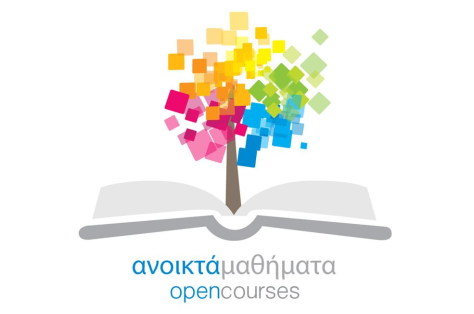 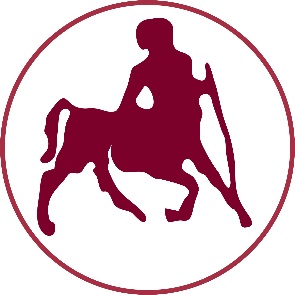 ΠΑΝΕΠΙΣΤΗΜΙΟ ΘΕΣΣΑΛΙΑΣ
Τέλος Ενότητας
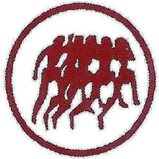 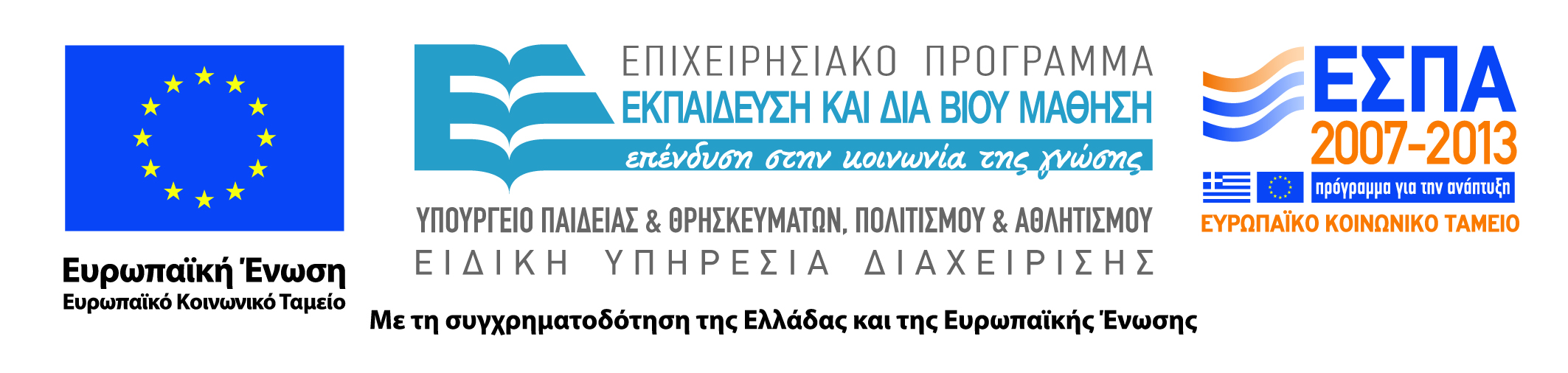 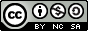